SETTING EXPECTATIONS WITH YOUR INTEGRATION PARTNER AS AN IN-HOUSE INTEGRATOR IN HIGHER EDUCATION
Jimmie Singleton - Manager, SLED – AVI-SPL
Christopher Dechter – Manager, Instructional Technology – University of Wyoming
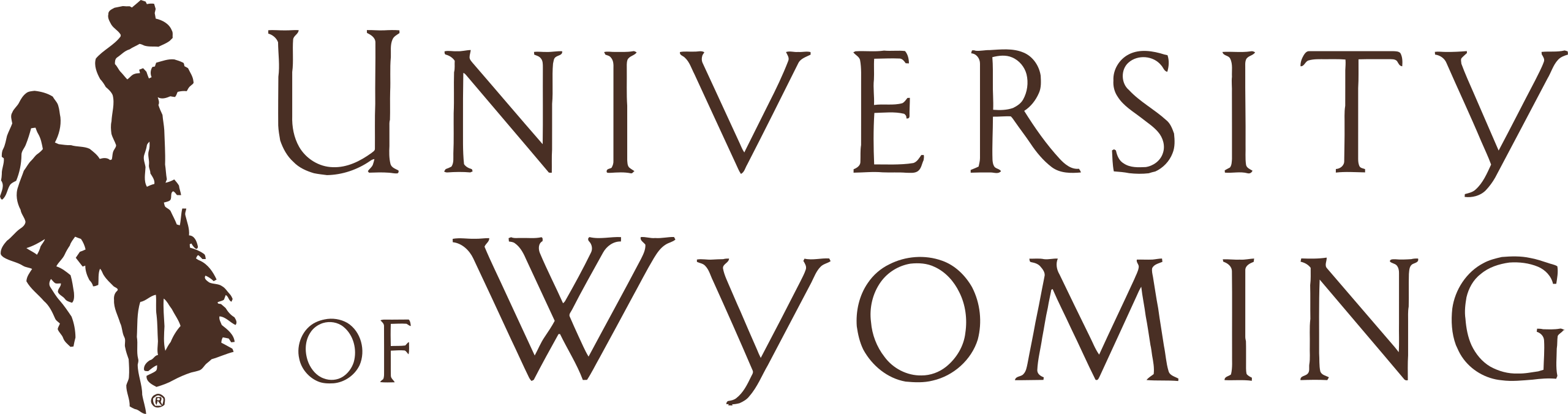 Christopher Dechter, CTS-D, CTS-I
Manager, Instructional Technology
University of Wyomingcdechter@uwyo.edu
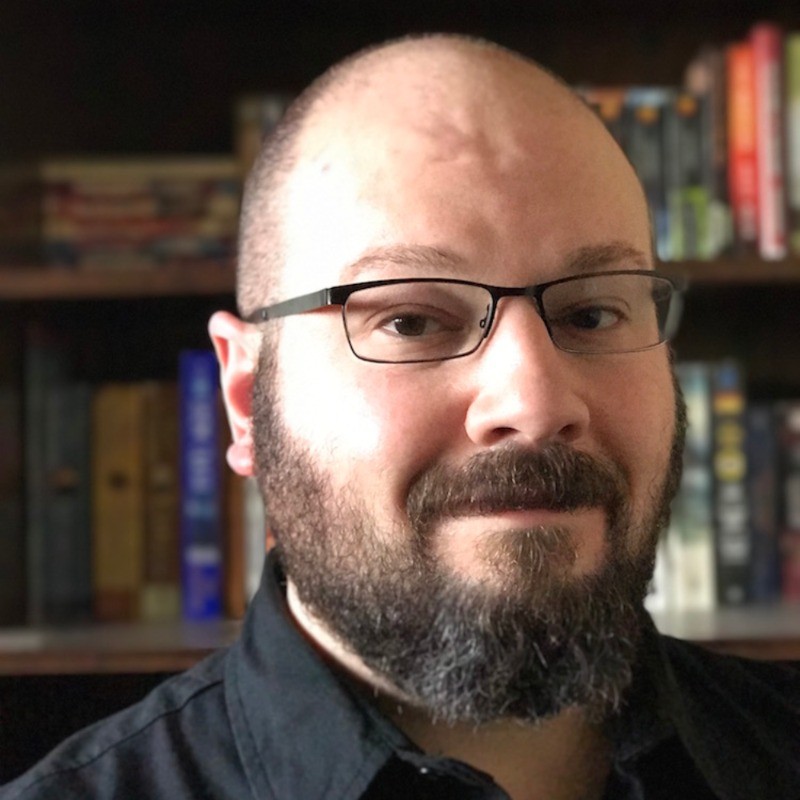 Experience
20+ years of higher ed IT and AV nonsense
Has probably worked at your school
Host of AV SuperFriends podcast
HETMA AV Designer of the Year 2024*
"Biggest Jerk in AV" - System Contractor News
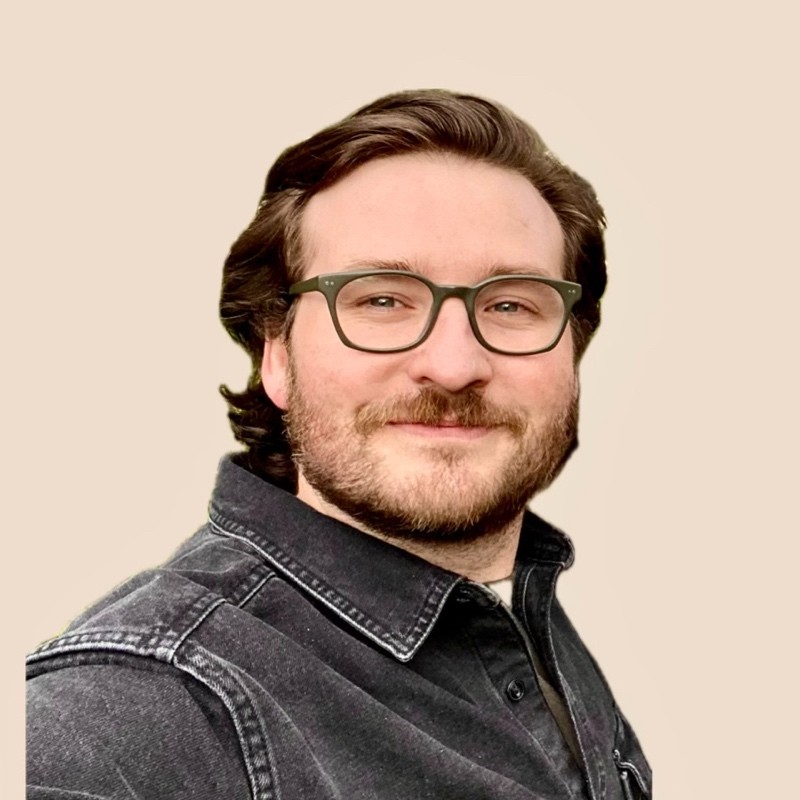 Jimmie Singleton, CTS
Manager, SLED (State Local Education)AVI-SPL
Jimmie.Singleton@avispl.com
Experience
Manager AV, USC
AV Technician, Cal Baptist
HETMA Higher Ed Ally of Year 2024
ETC Corporate Director
"Has worked with the Biggest Jerk in AV"
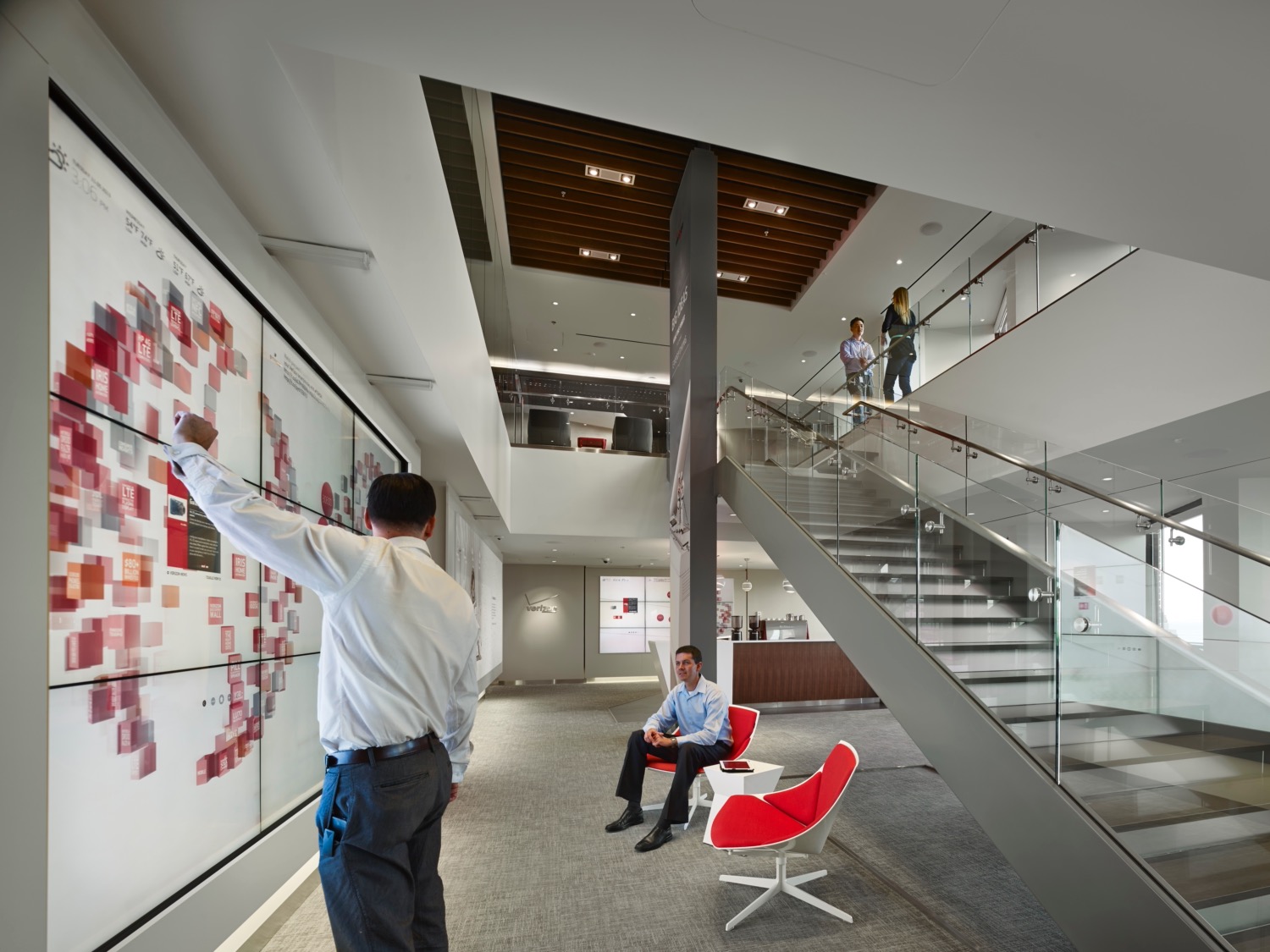 DISCUSSION
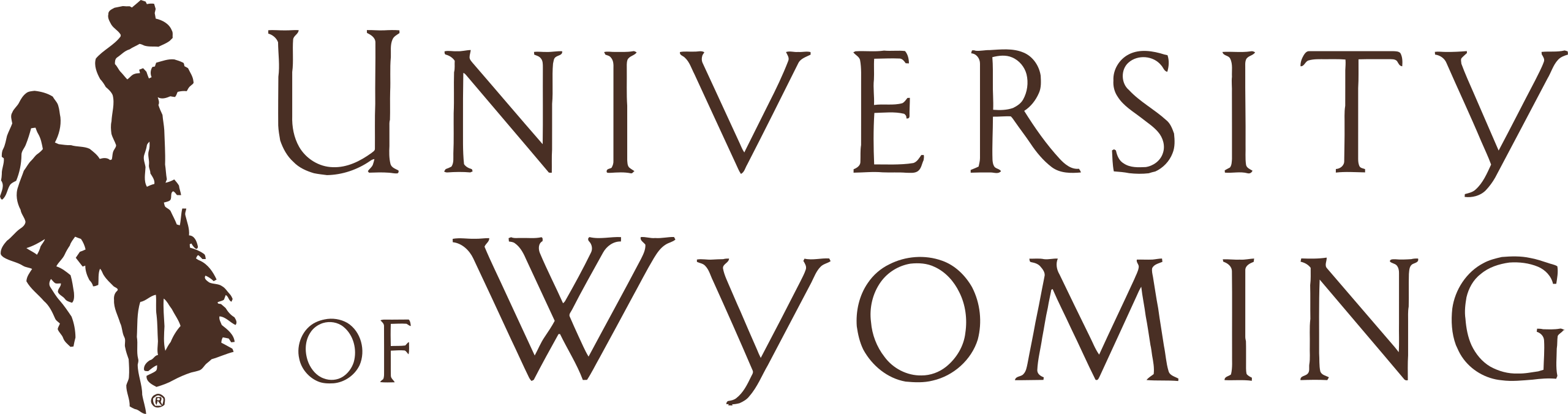 Relationships and Processes
Capital Projects
Large Projects
Small Projects
Managing Multiple Integrators
Best Practices
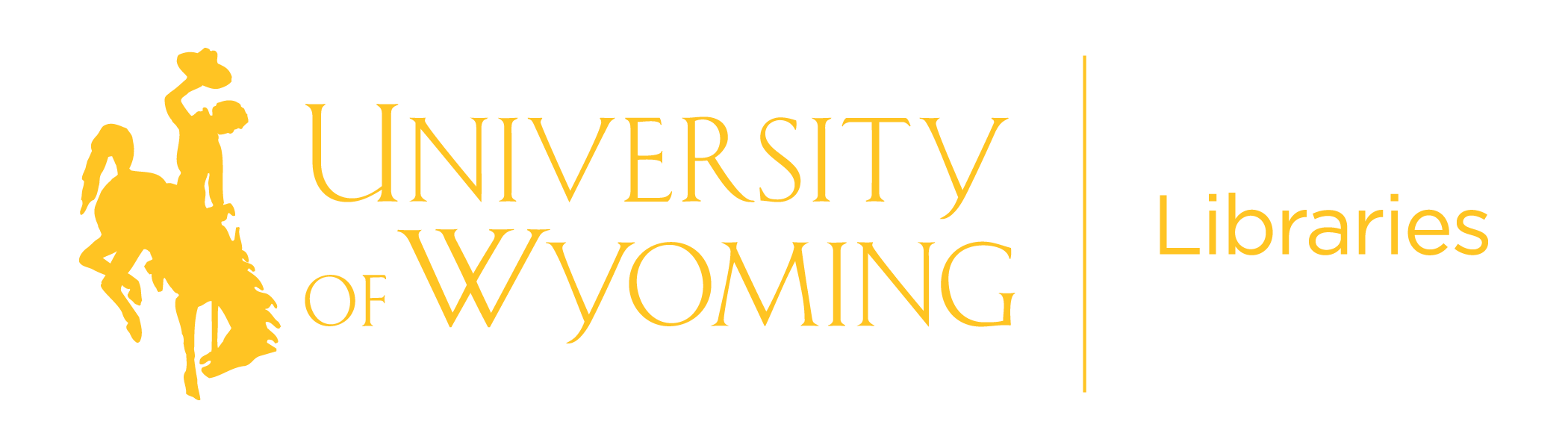 RELATIONSHIPS
How can we build truly cohesive partnerships?
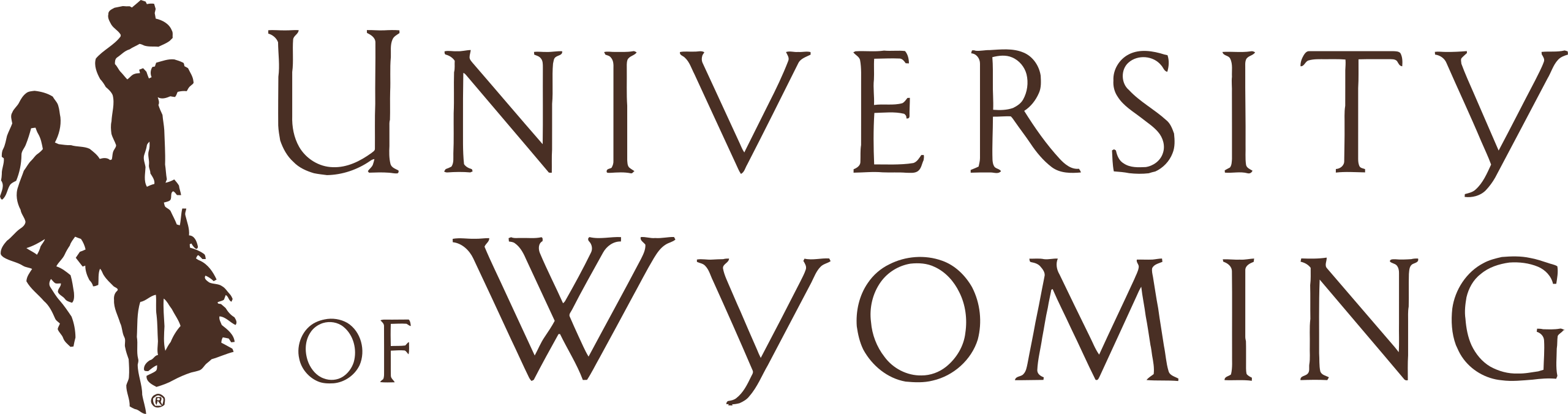 RELATIONSHIPS
Both parties have to start the conversation and set clear expectations of how they work best.
Where do the responsibilities of each party start and end?
A bid was won. Now what?
Who was involved in the bid upfront? Can you get involved now leveraging the relationship you have?
Great experiences lead to more projects and stronger relationships
Both parties want growth. People like working with people they like.
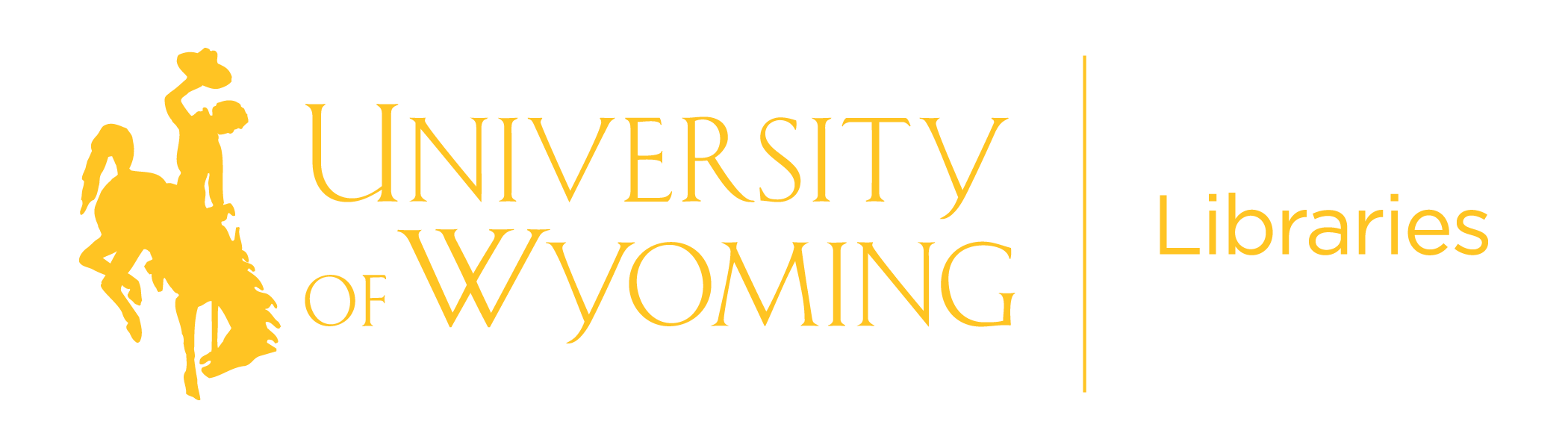 PROCESS
How do institutions and integrators work with each other to ensure shared success?
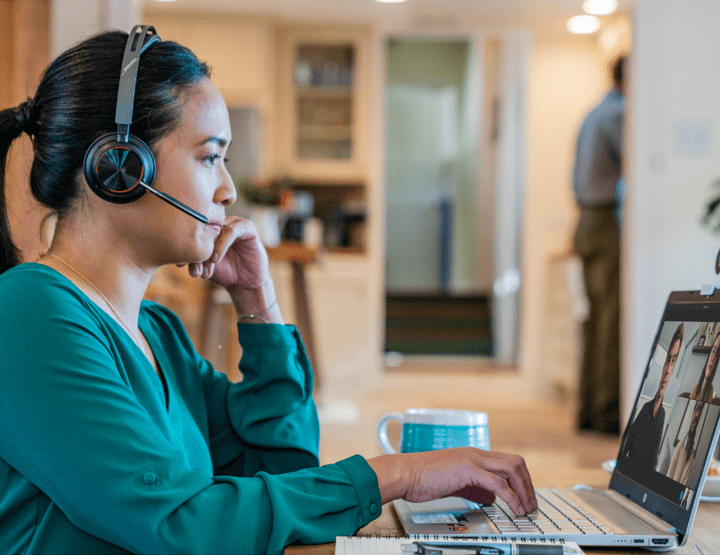 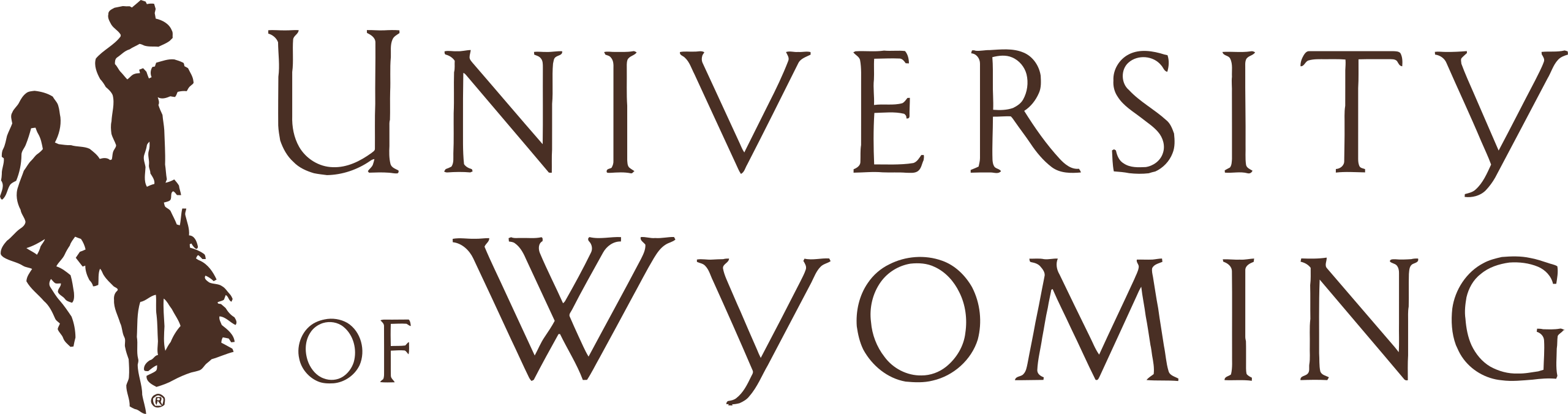 PROCESS
Setting Clear Expectations
Both parties know exactly where their responsibilities start and stop.
Full design handoff from in-house team 
Integrator handles all labor, but in-house team comes through for commissioning.
Shared design workload 
More expert eyes on a project only helps but be sure you are getting what you are paying for.
Open feedback loop between both parties.
Consistent communication
Integrator and in-house team to walk the site and check in regularly during the project.
[Speaker Notes: Set expectations of where their in-house responsibilities end and where the integratorsresponsibilities start.
Handing off a full design package from the in-house team 
We do all of the labor and cabling
In-house team comes back through for commissioning
We are maybe fixing the problems of our techs with our commissioning agent (this can be anissue when we passed it over to the in-house team)
They don't mind us giving ideas and feedback but we can't just charge for engineering andnot actually send someone to do this.
In-house integration team needs to be open to feedback and a second set of eyes on aproject (the more experts the better)
Anecdote about Chris's Audio Technica Mic deployment with us]
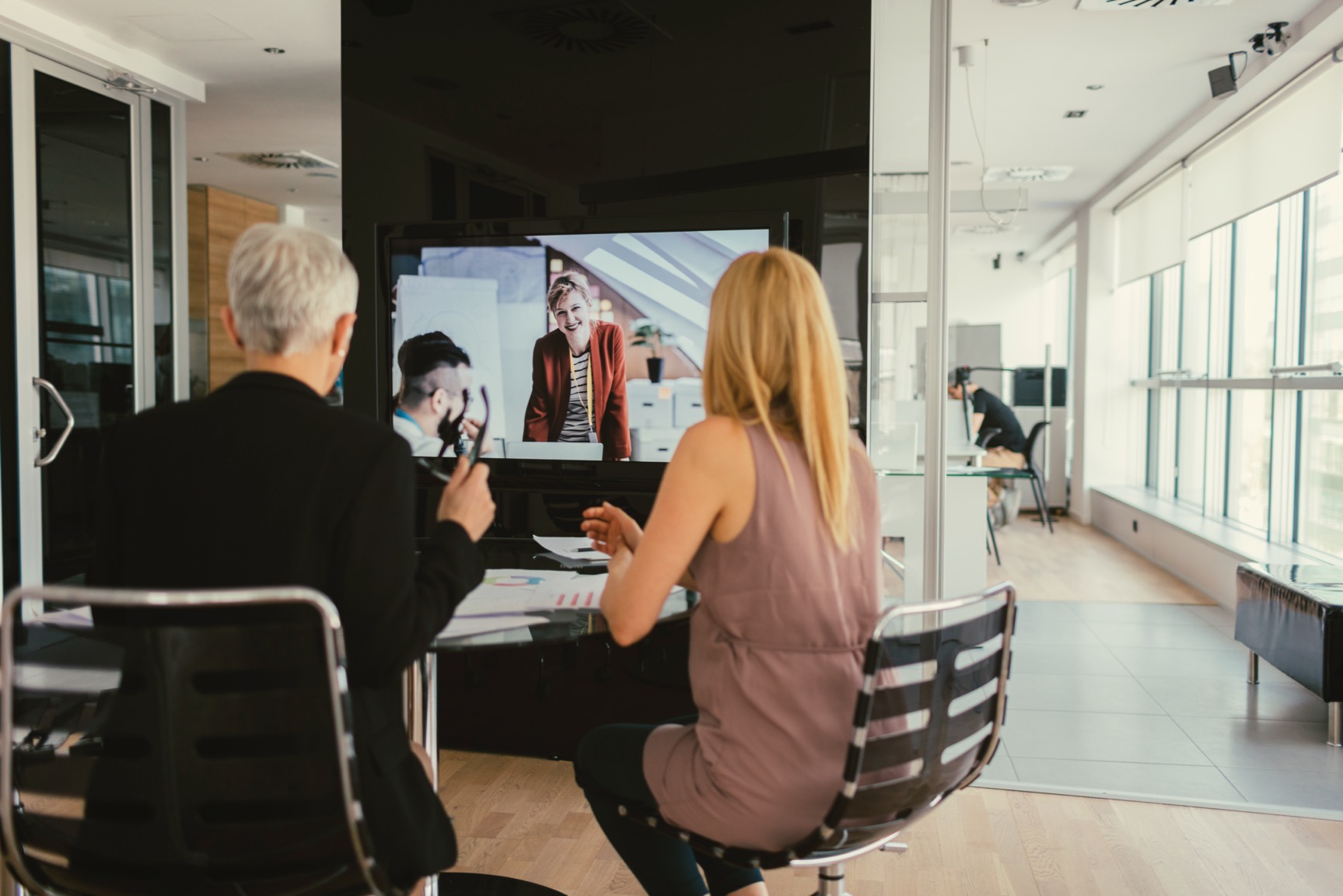 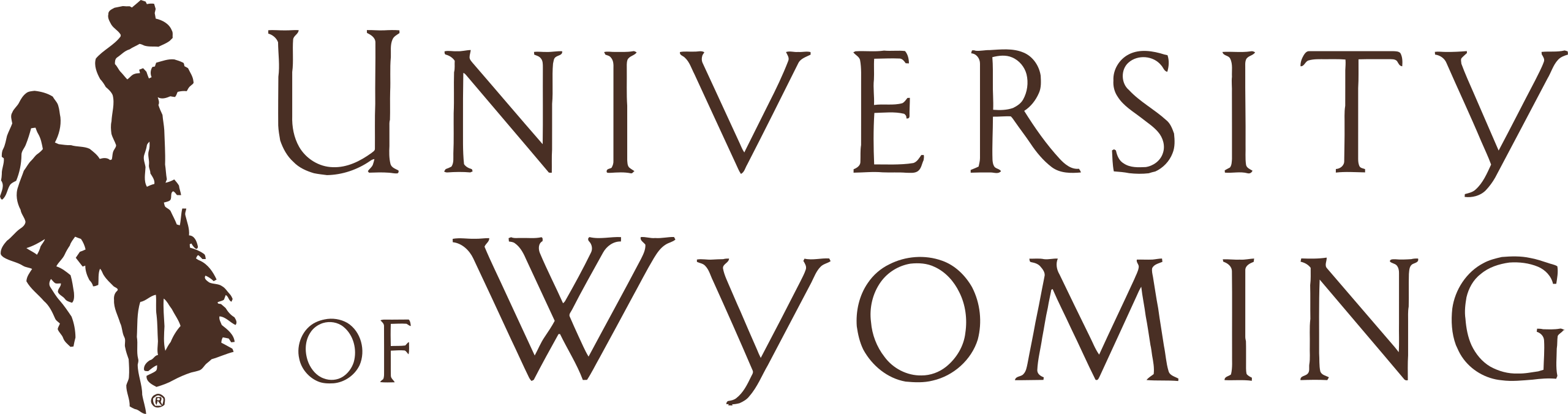 PROJECT SIGN OFF
Dealing with problems as they arise and being confident in your sign off.
Address problems immediately. 
Both parties can have problems.
What if something isn't technically wrong but could be better?
When is an issue small enough for the in-house team or big enough for the integrator?
[Speaker Notes: Appropriately handle problems that arise during a sharedproject and ensure that both parties effectivelycommunicate throughout.
Project Signoff
IF there are problems, the integrator will follow warranty timelines 
What about something that isn't necessarily wrong but could be better
The in-house team often will fix the issues that aren't a big deal but annoying enough for us to fix in the future
What's worth fixing themselves (best practices)]
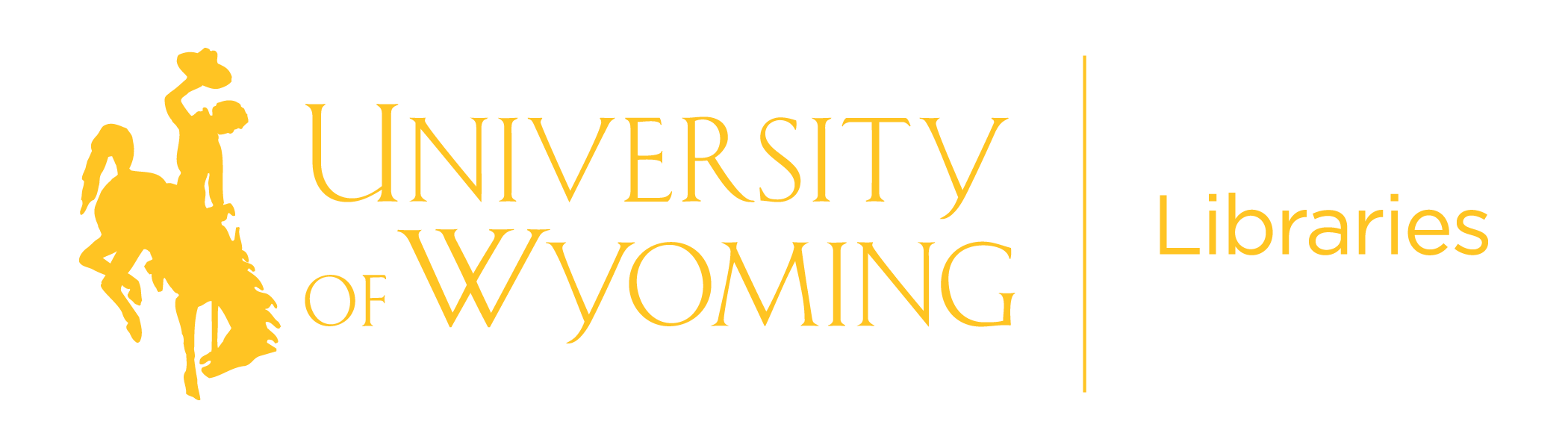 CAPITAL PROJECTS
How can institutions stay involved and make sure their voice is heard?
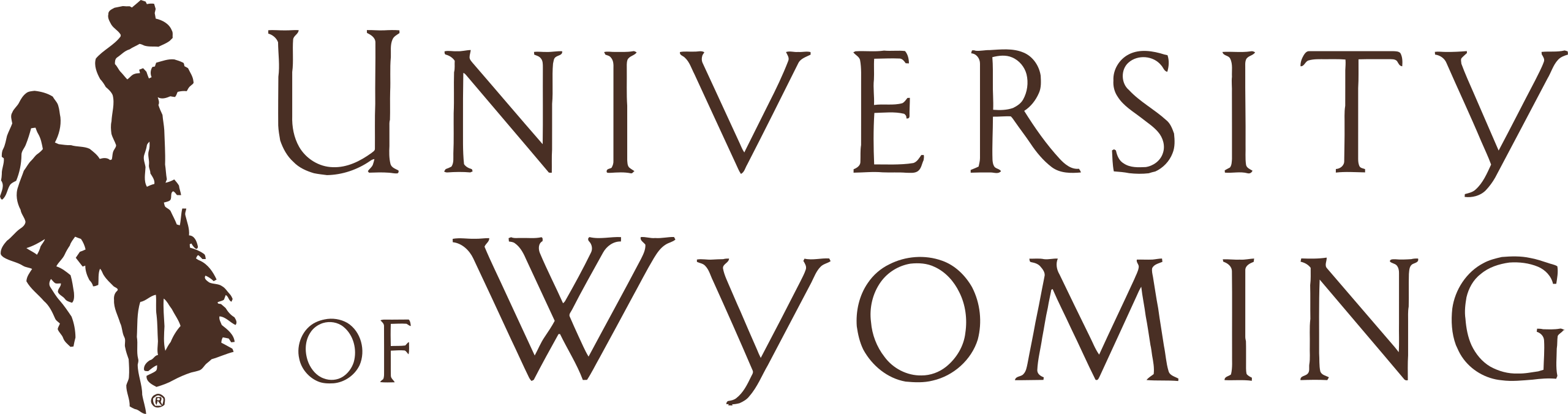 CAPITAL PROJECTS
From the integrator's point of view
Capital projects can often feel like an empty void where information goes in but doesn't always make it out.
Who are the stakeholders
Considerations
Architect's Office
GC and EC
Integrator
EDU In-House Team
Departmental members
Is the in-house team involved at all?
A project goes out to bid and an integrator won, does the in-house team have a relationship?
The integrator may be several layers removed through a GC or EC
Is there a consultant involved?
[Speaker Notes: Where does your integrator fit?
How does a capital project happen from the integrator side
Capital projects feel like a black box for the higher ed team – Projects gets bidand then building opens with no in between. 
Consultant led projects
Is the integrator the designer as well
Is there an in-house bid
Does AV/IT have a seat at the table (The answer is no)
Outside of the in-house team's capabilities most of the time
More Structure and construction
Who is the integrator working for? GC, EDU, EC, Subs of subs
Stakeholders: Who are they
Level of interaction with integrator and in-house team (Is the in-house team involved,Architects office)]
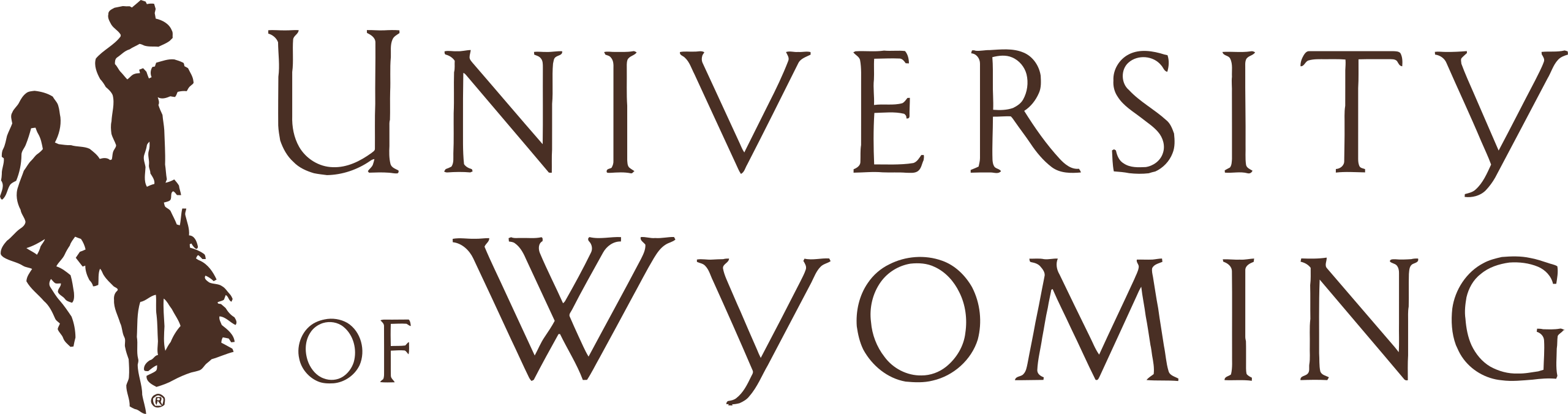 In-House Team
CAPITAL PROJECT COMMUNICATIONS
Integrator
GC/Architects
[Speaker Notes: How can on-campus teams work with GCs (Architect's office/Facilities)
Integrator could be 3 subs deep from a GC. Remember that the GC is sellinga project to the school and trying to save as much money as possible. 
Every school works on new builds in different time frames (Somehypergrowth)
How can integrators bridge from GC to EC 
The integrator may know the problems of campus but they are tied to acontract with the GC
How to approach this conversation 
How in house teams can be the squeaky wheel (Consultant driven work,yelling at people about ownership)
It takes time (Chris to talk about how to do this)]
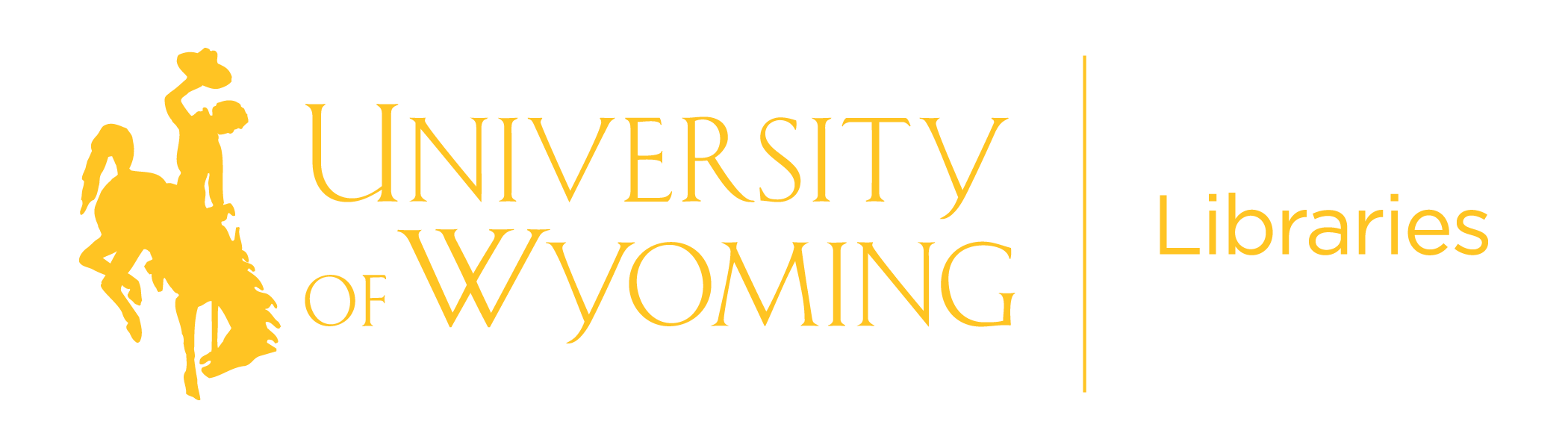 LARGE PROJECTS
It's not a capital project but it is big enough that outside help is needed.
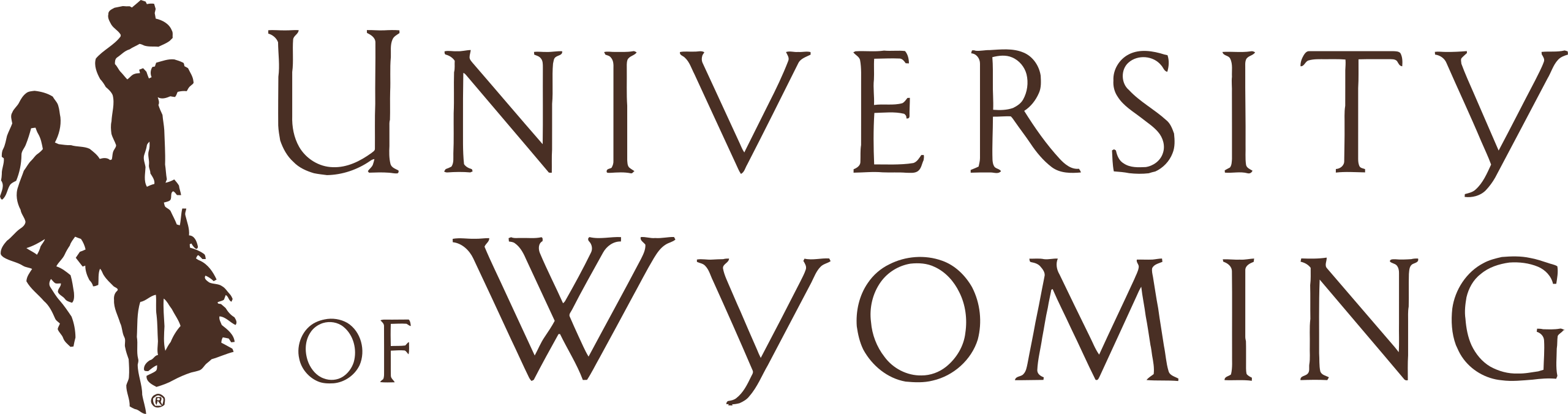 LARGER PROJECTS
Sharing the workload
When to pull in a partner
Workload capacity hit internally, either due to support needs or just overall scope
Specialty projects 
Does your integration partner have experience in this area?
What is being done in-house
In-house team handles 50-80%
Full design packets
Coordination with other departments on campus (facilities, network, etc.)
[Speaker Notes: Summer projects
In house team is busy and they need extra hands or they need someone to take over completely
During school year projects. In house team may be busy supporting classes and integrator can help. 
Design and scope of work generally done in-house
Clear expectations with the integrator of where their work starts and stops as well as the in-house team
True partnership with your integrators (what do you want it to look like?) 
Hand holding at the beginning, then true handoff
Building a true talking relationship, what does your integrator need to deliver something successfully
In-house team does most of the build, but integrator is pulled in for specialty work (think LED or VideoWall type work) - Flying speakers, rigging work, etc. The integrator more likely has consistent expertisein that space. 
Specialized spaces generally only happen once or twice on a campus so integrators may have a leg upin installing things consistently with other customers. 
Stakeholders: Who are they
Level of interaction with integrator and in-house team]
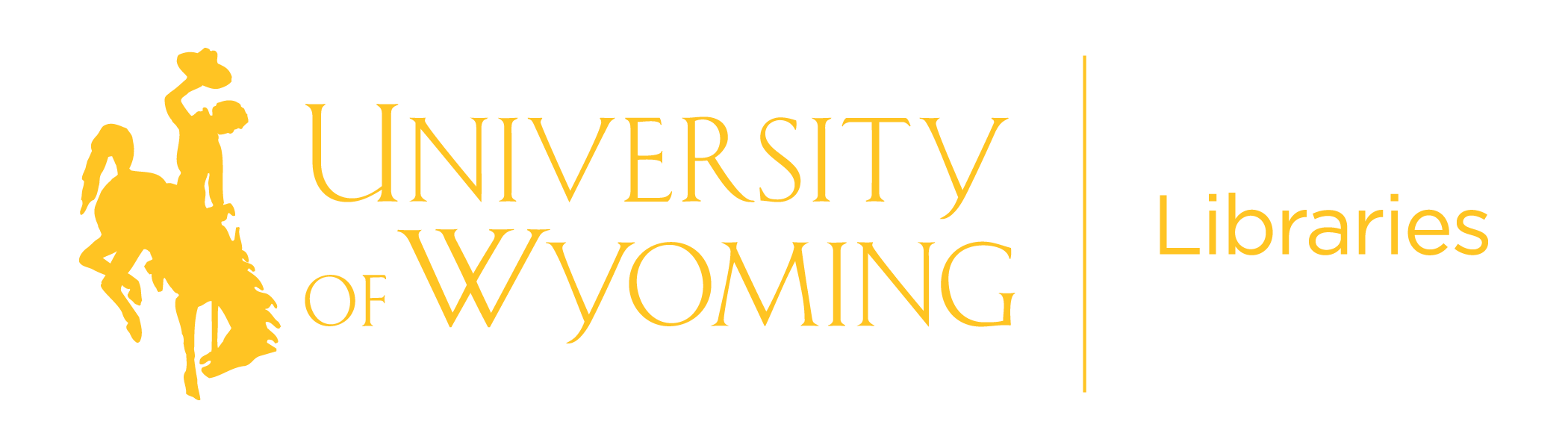 SMALL PROJECTS
The in-house team is taking on most of the work but may need some help in other ways.
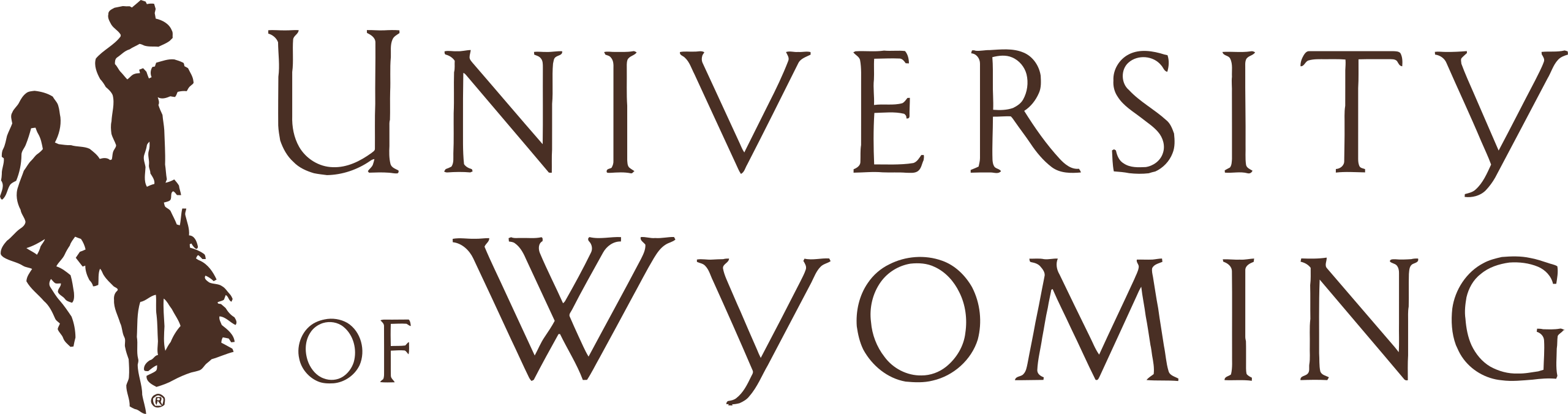 SMALL PROJECTS
Sharing the workload
When to pull in a partner
How do we define when we hit capacity?
Box sales only.
Reach out to partner for recommendations
What is being done in-house
In-house team handles 90-100%
Full design, install, and commissioning of projects
[Speaker Notes: Summer projects
In house team is busy and they need extra hands or they need someone to take over completely
During school year projects. In house team may be busy supporting classes and integrator can help. 
Design and scope of work generally done in-house
Clear expectations with the integrator of where their work starts and stops as well as the in-house team
True partnership with your integrators (what do you want it to look like?) 
Hand holding at the beginning, then true handoff
Building a true talking relationship, what does your integrator need to deliver something successfully
In-house team does most of the build, but integrator is pulled in for specialty work (think LED or VideoWall type work) - Flying speakers, rigging work, etc. The integrator more likely has consistent expertisein that space. 
Specialized spaces generally only happen once or twice on a campus so integrators may have a leg upin installing things consistently with other customers. 
Stakeholders: Who are they
Level of interaction with integrator and in-house team]
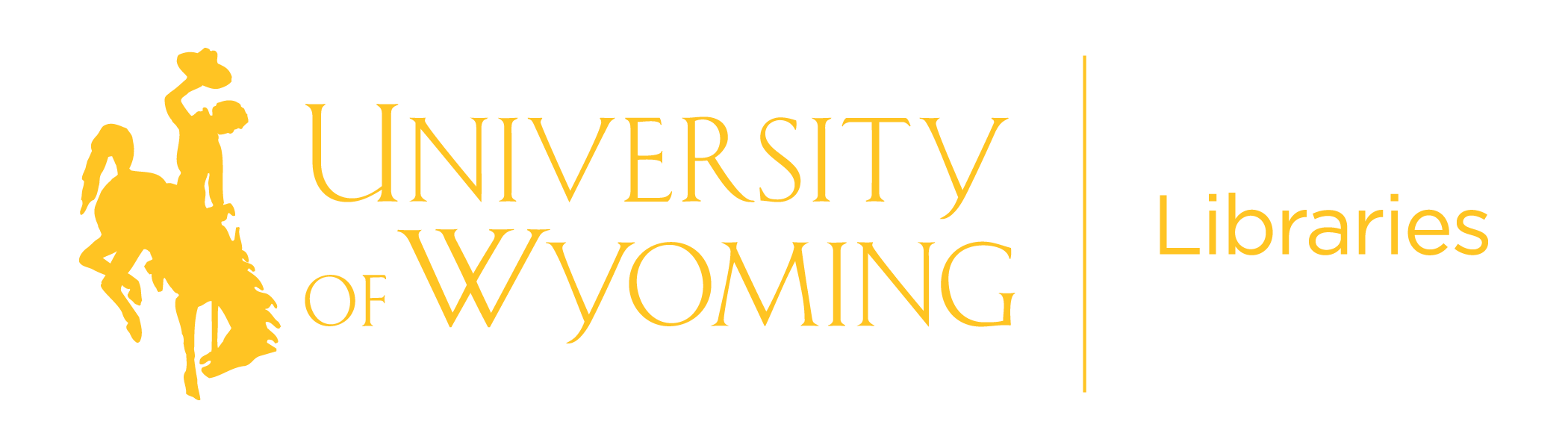 MULTIPLE PARTNERS
How many should you have and how should you work with multiple vendors?
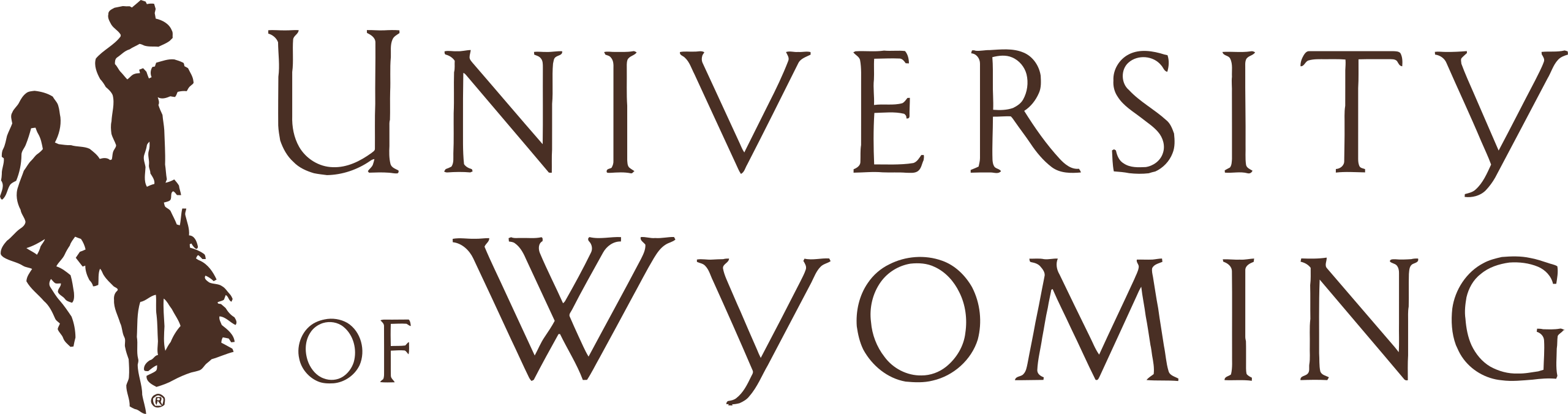 SHOULD YOU HAVE MORE THAN 1 INTEGRATOR?
YES!
There are different shapes and flavors of partners. Have some options.
Exclusivity isn't always best.
HOW TO WORK WITH MULTIPLE PARTNERS
The on-campus team is a bridge for the partner to work with the campus. This is a two-way street and falls back on that strong foundational relationship that is built with the partner. The better the relationship, the better the project outcomes.
[Speaker Notes: Should you have more than 1 integrator?
Yes, different shapes and flavors for different types of work
There are multiple advantages to options (Chris to hit on his multiplepartnerships)
Exclusivity isn't always best. Companies grow and change. Spread the love. 
The on campus resource is a bridge between campus and theintegrator.
Procurement processes are different for each integrator
It's a two way street, in house team and the integrator need to work witheach other to bring value
Integrators have more than 1 customer you should have more than 1integrator]
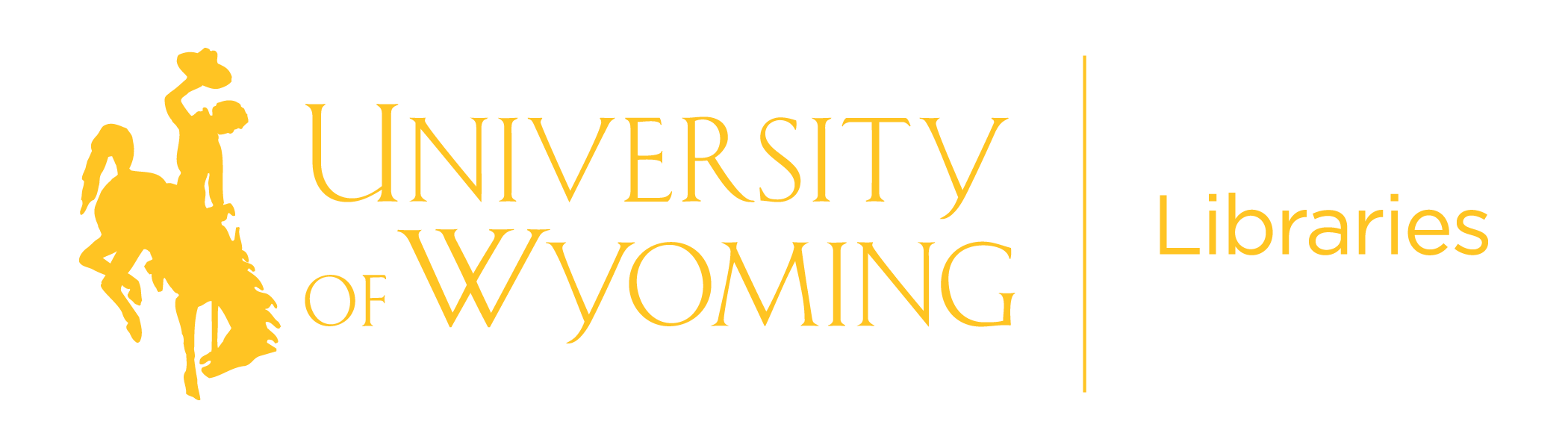 BEST PRACTICES
Some guidance from the in-house professionals and integrators to ensure success.
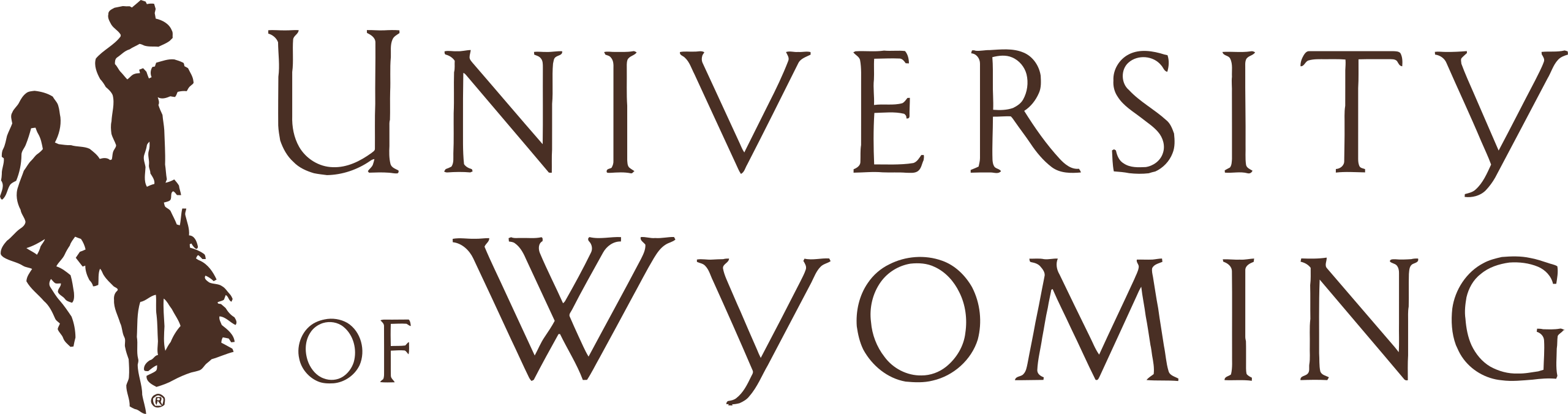 TIPS FROM THE IN-HOUSE TEAM
Don't give up the knowledge work (unless you mean to) and provide as muchdocumentation as you possibly can. 
Visit with the integrator 2x a day (mid-morning, mid-afternoon)
TIPS FROM THE INTEGRATOR
Create a crystal-clear scope of work. Tell me exactly where your work starts and stops and where we should pick up. 
Bring problems up as they arise and don't just live with the issues. None of us get better this way. Consistent communication is key.
[Speaker Notes: From the Integrator:
2 tips you can do to make the integrators life easier
Clear scope of work (Exactly what you expect) - Design engineering should be a truedouble check 
Consistent communication/ back to the relationship
What went well?
A
What didn't go well?
Scheduling is highly important and the in house team doesn't necessarily controlschedule. 
From the University:
Don't give up the knowledge work (unless you mean to) and provide as muchdocumentation as you possibly can. 
Integrator better check that documentation
Visit with the integrator 2x a day (mid-morning, mid-afternoon)]
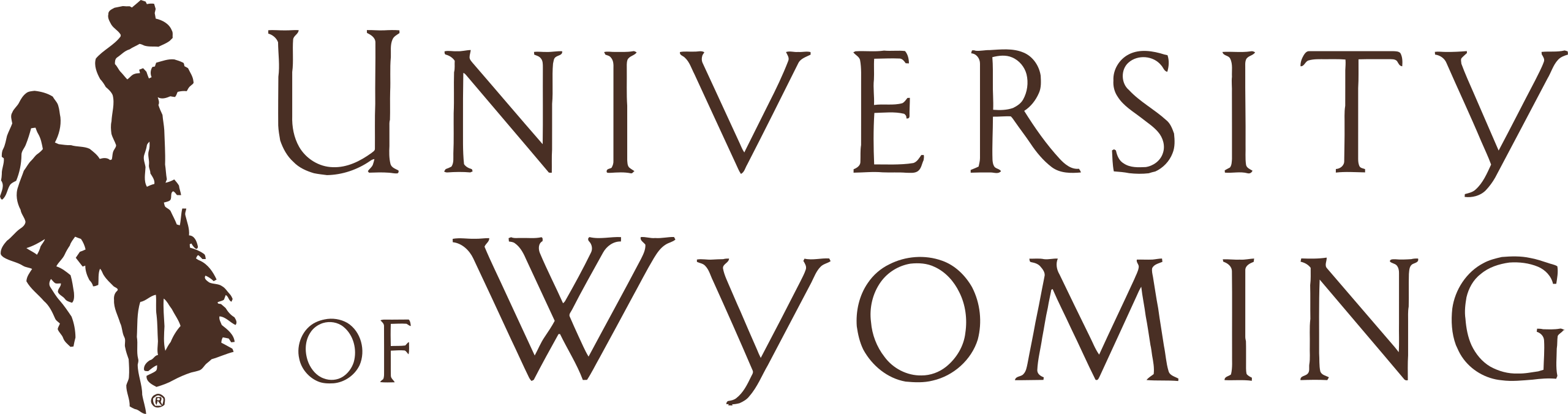 QUESTIONS?
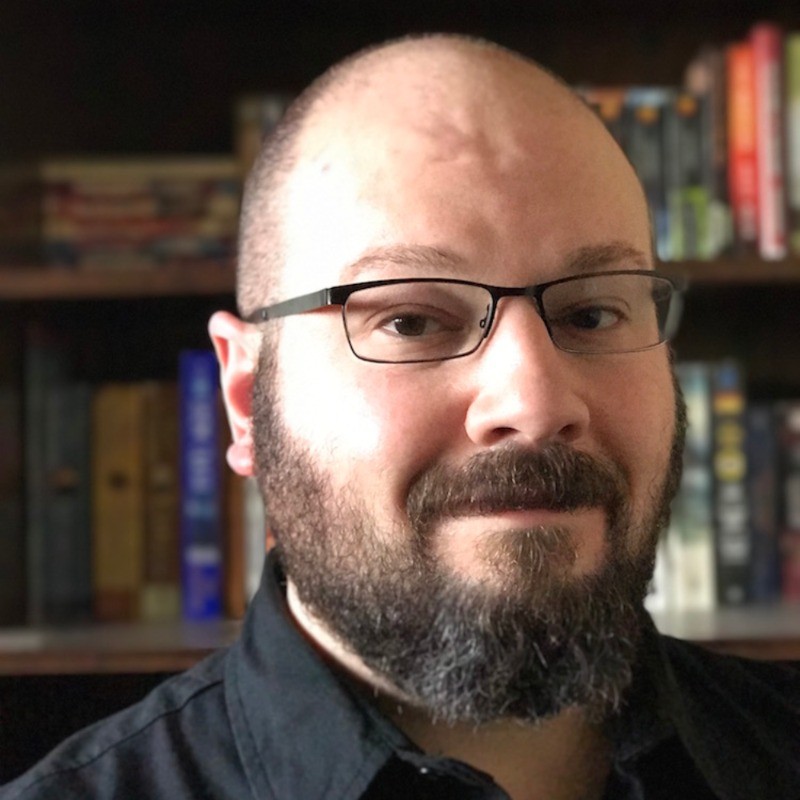 Christopher Dechter, CTS-D, CTS-I
Manager, Instructional Technology
University of Wyomingcdechter@uwyo.edu
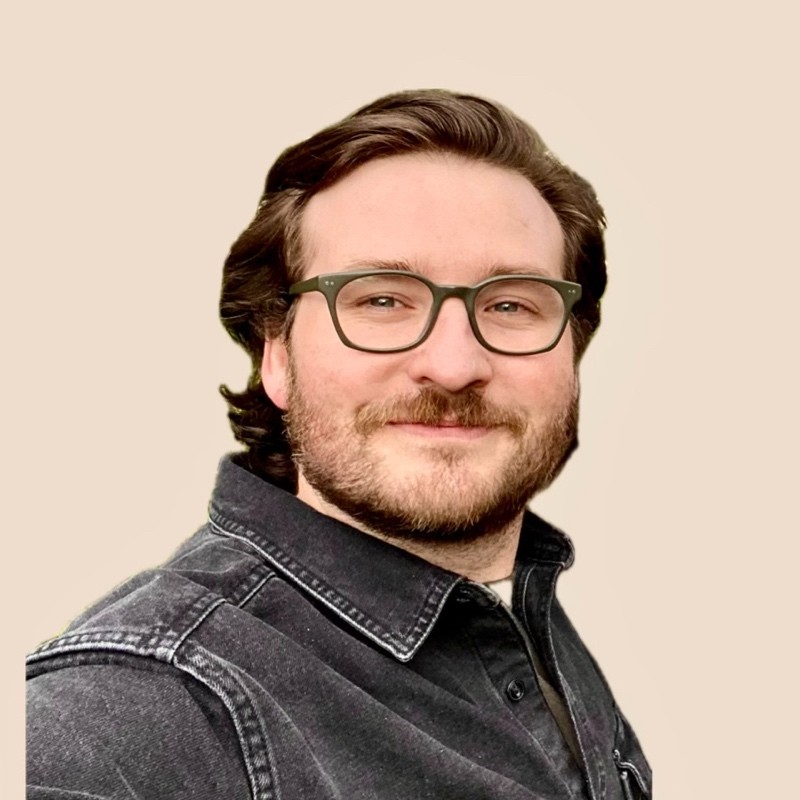 Jimmie Singleton, CTS
Manager, SLED (State Local Education)AVI-SPL
Jimmie.Singleton@avispl.com